Institutional Program Review (PR) Training: Comprehensive
Dr. Tanya Haddad, Professor & Academic Senate Vice President
Anna Flores, Research & Planning Coordinator
Briana Todhunter, Principal Research Analyst
Office of Institutional Research & Planning
Our Objectives
Communicate the Timeline for Completion
Discuss the Purpose of Program Review
Provide Data Sources 
PR Application Training
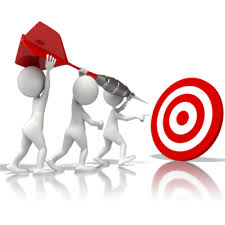 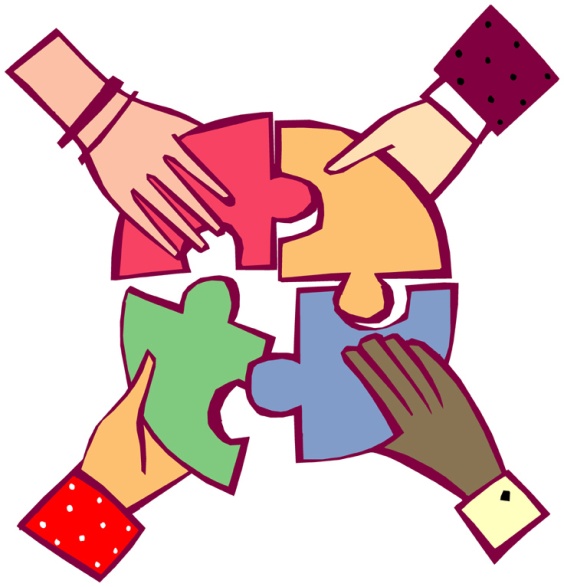 Program Review Process
Program Review is Required Every Year

Every 4 Years a “Comprehensive” Review is completed

In the year that a Comprehensive Review is not completed, an “Annual Update” is completed

Validated for completeness and quality
How do I know if I am completing Annual update or Comprehensive?  See SWC Program Review webpage
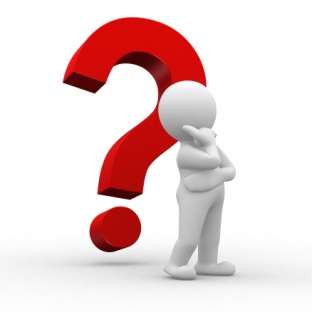 What’s the Point of PR?
Academic & Administrative program reviews are intended to strengthen and redirect programs
Examples Include Providing:
Successful arguments for new faculty positions

Program development
Combining closely related majors
Creating new majors
New equipment to improve learning or service quality

Analyze student learning outcome (SLO) results   & Required for Accreditation
Comprehensive - Section 5
Mission, Planning, and Student Success:
How program goals align with the overall mission of the district. Include dialogue on diversity, equity, and inclusion.

Course Success and Completion using 4-5 years of data to determine trends and/or conclusions. Identify equity gaps using data disaggregated by race/ethnicity and other relevant characteristics.

Identify any Programs for Discontinuance by analyzing 4-5 years of success and completion data and enrollment trends. Provide comprehensive information on the viability, suspension, and discontinuance considerations.
Comprehensive - Section 5
Student Learning Outcomes (SLOs)
Describe major findings based on review of disaggregated program and/or course student learning outcome data and describe any planned or implemented program improvements.

Changing Conditions in the Field
Provide data collected to determine program modifications that respond to changing conditions in the field.

Staffing & Facility Resource Sufficiency
Sources of evidence provided for staffing needed (ex: Faculty Hiring Prioritization (FHP) list or data from Business Objects)
Sources of evidence provided for facilities/equipment (ex: Facilities Master Plan).

Professional Development Activities (Optional)
Comprehensive – Section 3 & 4
Section 3: List of all Degrees/Certificates
Title & Major code
# of students declared in major code
# of students who completed the program in the last 5 years (cumulative)

Section 4: Course Review for Recency and Articulation
Course Title & Number from Catalog
Last Date of activation, modification, or inactivation
Year for next review, modification, or inactivation 


Degrees/Course Activation -> Curricunet
# of Students -> Shared Data file or Business Objects
Data Resources
Google Drive with data from Business Objects & eLumen
Performance data from Business Objects (enrollment, course completion and success, program awards)
Program SLO Data from eLumen 
Check Google Drive through ‘G Suite Apps’ or click on link from e-mail
*Research Dashboards*
https://www.swccd.edu/administration/institutional-research-and-planning/data-dashboards.aspx
Datamart
https://datamart.cccco.edu/datamart.aspx
Student Success Metrics (SSM) Dashboard
https://www.calpassplus.org/LaunchBoard/Student-Success-Metrics.aspx
ISLO/GESLO Reports
https://www.swccd.edu/administration/institutional-research-and-planning/student-learning-outcomes-slo/_files/2021-islo-geslo-report.pdf
PSLO reports also available from SLO Liaisons
Program Review Outcomes
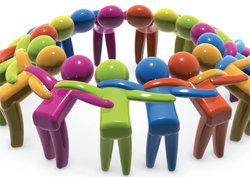 Colleagues Examine their Programs and make Goals for improvements/innovations 

Use Institutional Goals to align with Program Goals

Goal-Setting connects improvements to Measurable Actions/Outcomes

Program Review is tied to strategic resource allocation
Program Review Goal-Setting
Section 1: Goals/Activities

Goals: Create or modify existing ones
Describe the goal set to improve the program’s effectiveness and quality, while connecting to an overall institutional goal

Activity: Create or modify how to accomplish your goal
Use research data, SLO/PSLO data, studies, or analysis to justify how the activity will accomplish the goal
Determine how your activity will be assessed

Section 2: Request resources if needed for your goal

Resource requests require a rationale that clearly demonstrates how the resource is needed to reach the associated goal and describes the expected outcome/improvement of acquiring the resource

 
Incorporating data to support the rationale is preferred

Cost estimates must be included in a resource request (ex: PDF copies of written quote, online cart, or other documentation).
Goal & Activity Example (Actual)
Goal: Redesign classrooms to eliminate equity gaps

Activity: By Fall 2023 create 360-degree whiteboard classrooms

Activity Explanation/Justification: A review of the 2022 PSLO data shows performance gaps in Black or African American, Hispanic, Asian, and Two or more races.  These categories indicate an overall “low to no proficiency” ranging from 20-43%. These performance gaps show inequity within the classroom. These equity gaps can be closed by creating 360-degree whiteboard classrooms, allowing for more student interactions with the instructor being the “guide on the side” instead of the “sage on the stage” in the front of the class. Studies of classrooms which allow students to work in groups on the vertical wall surfaces show increase in equitable practices, students participating more equitably within the classroom, increased student interaction with the course material and more student discussion. 

Activity Assessment: This activity will be assessed in the Spring of 2024 through collection and study of changes in equity gaps with PSLO data.
Resource Request Example
Resource Rationale: A review of the 2022 PSLO data shows performance gaps in Black or African American, Hispanic, Asian, and Two or more races.  These categories indicate an overall “low to no proficiency” ranging from 20-43%. In a study on work surfaces’ impact on math learning, Liljedahl found whiteboards promoted better engagement & math thinking than the use of paper & pencil.  His research documented the following about student behaviors using whiteboards: Students are more eager to start the task and began discussing and writing sooner, they are more likely to participate, discuss, and interact to transfer knowledge, and students are more likely to persist through challenges.  Because written work shows non-linearity that reflects the thinking process and because it is easy to erase, students are willing to take risks & errors are not a big deal... 
Source: https://accelerationproject.org/Blog/360-degree-whiteboards-an-equity-strategy-to-improve-outcomes-in-precalculus.

Cost: $25,500 (Cost Estimate Attached)

Note: This is an actual Program Review submitted and funded in 2022.
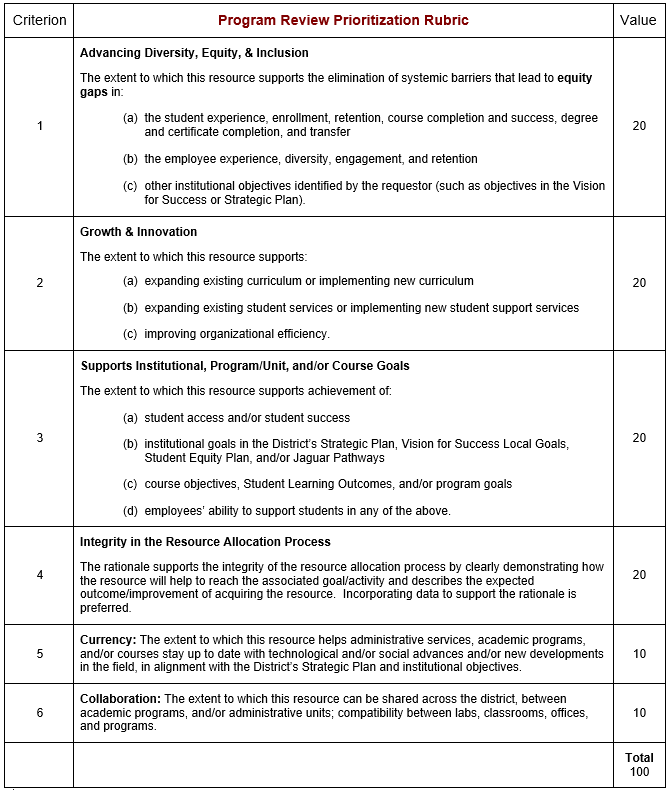 Program Review App
Located in: My SWC – > Campus Apps
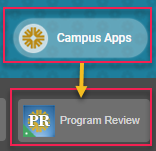 Thank you!
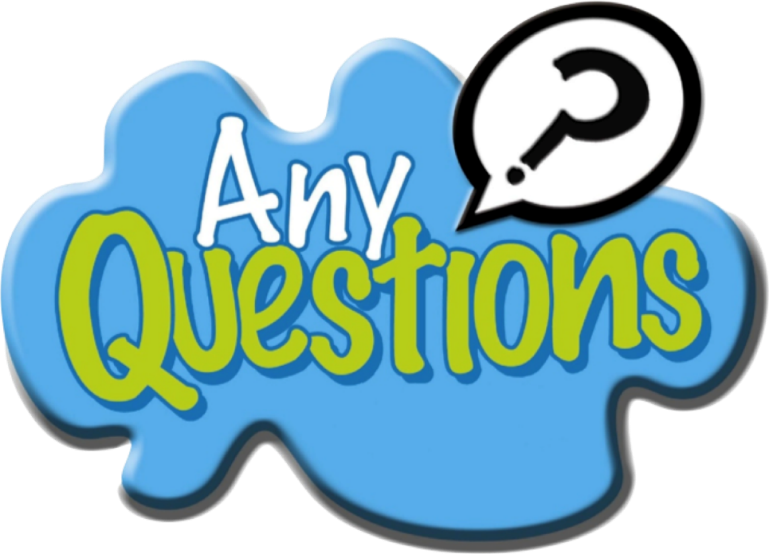 Contact Anna Flores
Email: aflores@swccd.edu
Phone: 619-216-6615